The Comfort of Clarity
University Rankings and the Demand for Suspect Commodities
Wendy Espeland 
Northwestern University
Prepared for the Public Goods and Inequality Conference, Stanford University, November 2-3, 2017.
Rankings are part of a global “accountability” movement: trust in numbers replaces trust inpeopleQuantification is a  technology of powerWe need to investigate it empirically and consider its distributive and normative dimensions  	 accountability and transparency through numbers
Where did educational rankings come from?
Precursors??
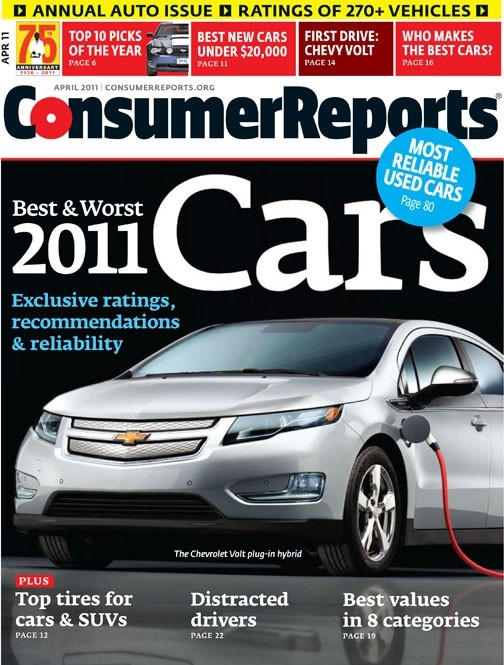 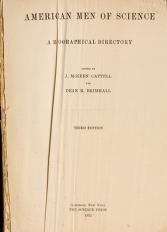 1936
1910
“News You Can Use”
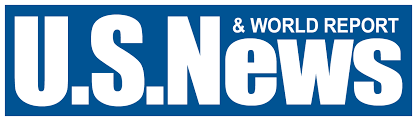 Morton Zuckerman buys USN
  Copy the French???
  Make a splash!  Make  $$
  Diversification!  Mimesis!
DIVERSIFICATION: education
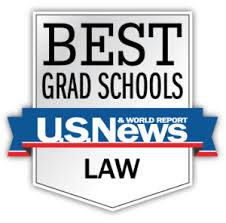 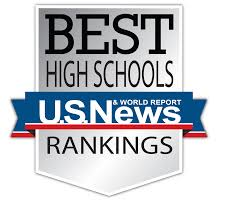 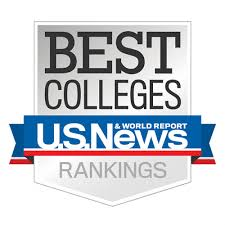 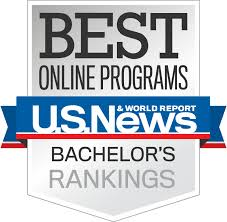 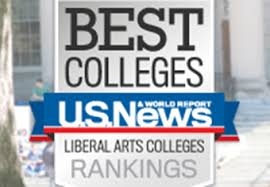 Health care
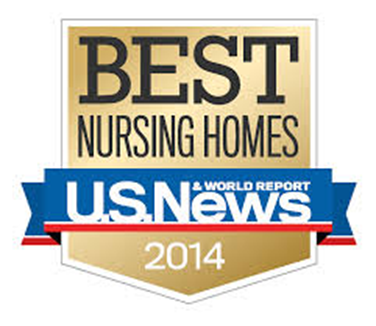 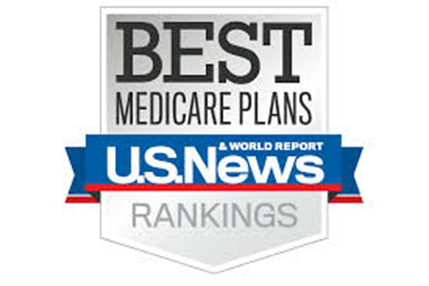 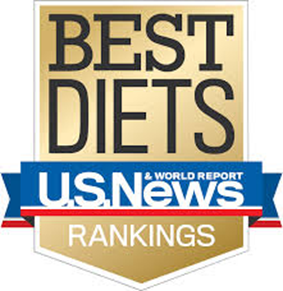 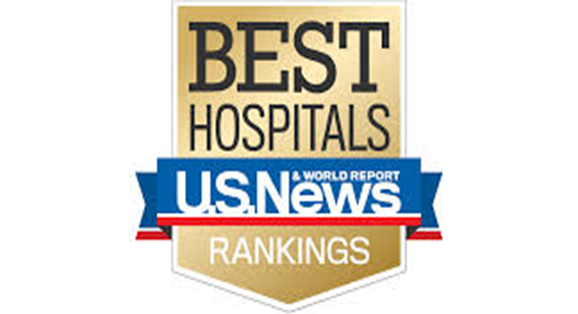 Misc.
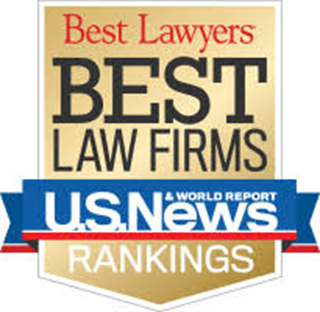 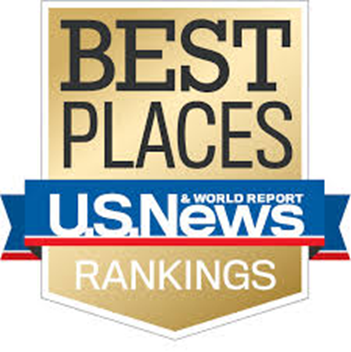 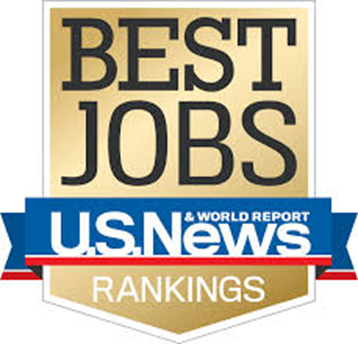 NOT QUITE  THE BEST
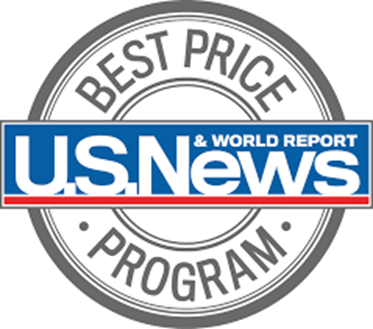 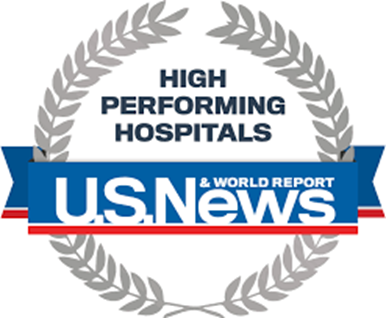 Copy-cats:  More than 40 national rankings
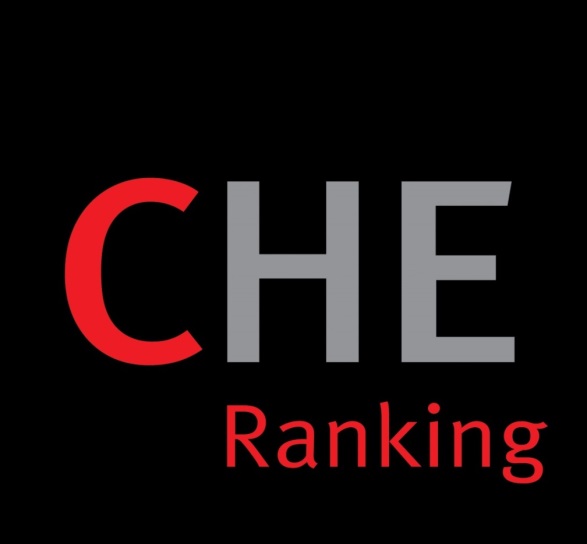 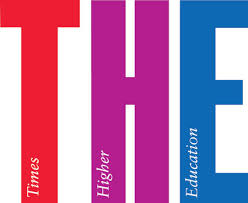 U.K. 1992
1998
Germany
Canada  1991
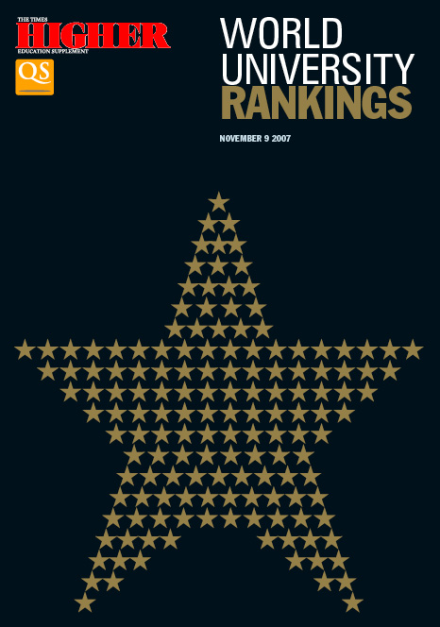 Global Rankings
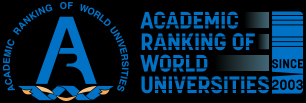 THE QS World University 
Rankings 2004
“Shanghai Rankings” 2003
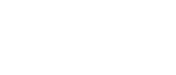 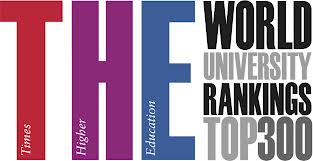 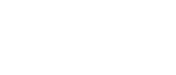 Leiden Rankings 2013
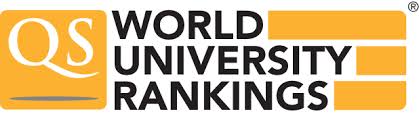 THE World University Rankings 2009
QS Word University Rankings 2009
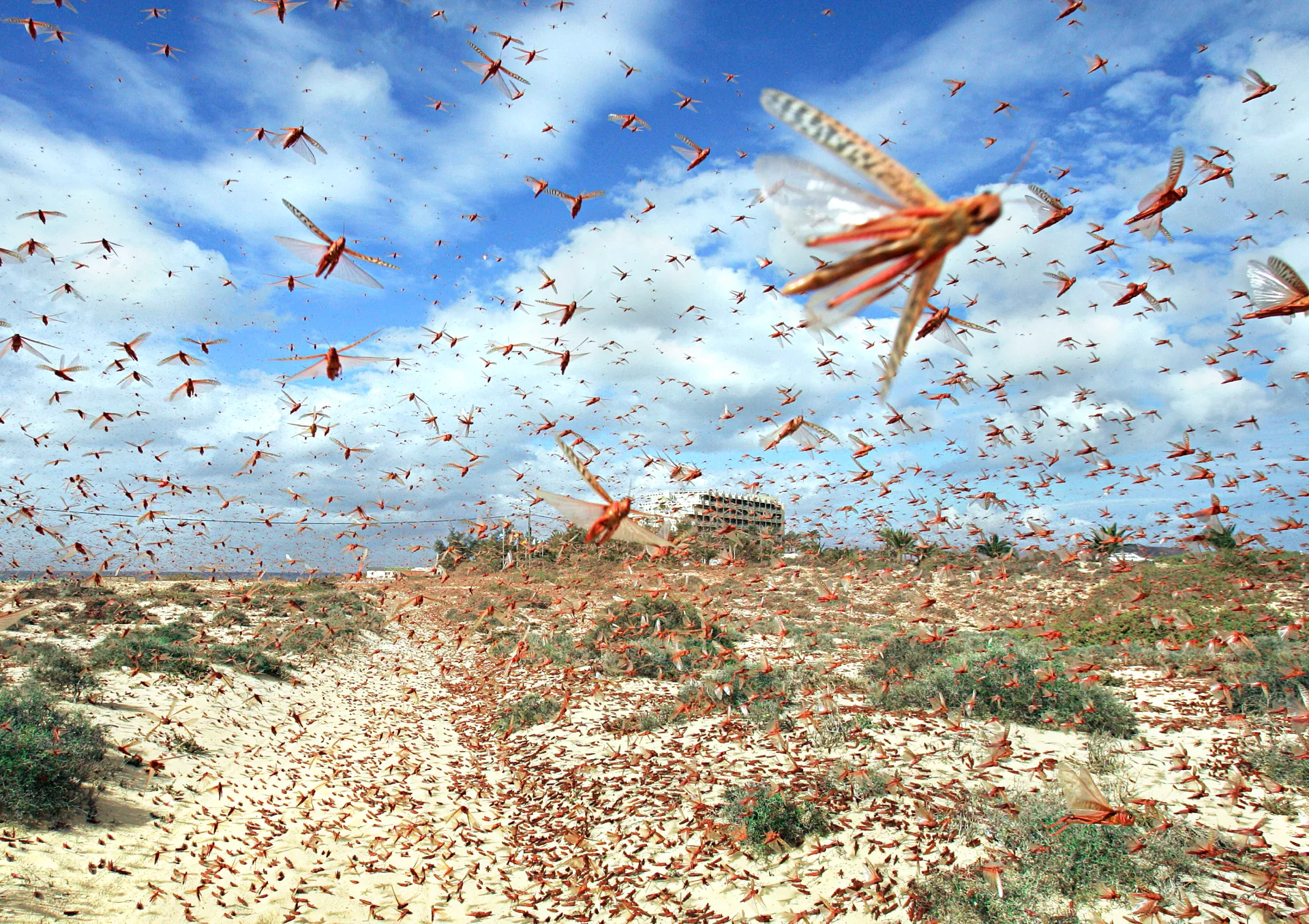 Why are they suspect?
Hint…
1. They are terrible measures made by journalists (and unpaid interns), interested in making and disseminating “news” cheaply, efficiently and profitably.
2. They induce self-fulfilling prophecies and rampant gaming by creating perverse incentives and massive unintended and unacknowledged consequences.
“We know they are deeply flawed measures but…”

“What’s the best way to move up in the “Shanghai” world rankings?  Kill  the humanities.”
And why do people still use them?
Who uses them? (Sometimes people who hate them).
Prospective students, parents
Other media outlets: easy stories 
Faculty
Administrators: chairs, deans , presidents, etc.… 
Overseers: trustees, boards of visitors, reagents, state legislators
Employers,  etc.
WHY? 
They are easy
Others use them and become invested in them
They help us do hard things
They offer a defense/reason to others who want one
What kind of commodities are they?
It depends….and changes over time with use1. Information—formalized and neatly packaged2. decision tools— for lots of kinds of decisions3. performance measures and incentives4. symbolic systems: markers & makers of status   5. identities6. expressions of power and privilege
What do they do?
Rankings offer (a form of) clarity….
Higher is better; lower is worse 
Difference is a standardized interval: this seems easy to interpret
Simplify complex information that  is hard to absorb
Rankings:
Make comparisons  easy
They produce trends
They seem like objective/rigorous/scientific measures
They signal
Increase and reinforce inequalities
Access to education  
Money for education
Punish heterogeneity– schools w/ different goals, missions 
Shift the distribution of resources—rich get richer; focus on the wrong things
Encourage bad behavior & gaming….
Manage the numbers-- not what they are supposed to measure
Promote forms of unwholesome competition (lying, cheating) 
Impose a uniform and coercive definition of excellence
The Comfort of Clarity Can  Be Costly
Especially if education is supposed to  mitigate inequality
Useful is not the same as good
THANKS! 

And thanks to Mike Sauder my co-author.
…Since 1981
college rankings: simple survey

  annual college rankings issue

1987 college rankings guidebooks
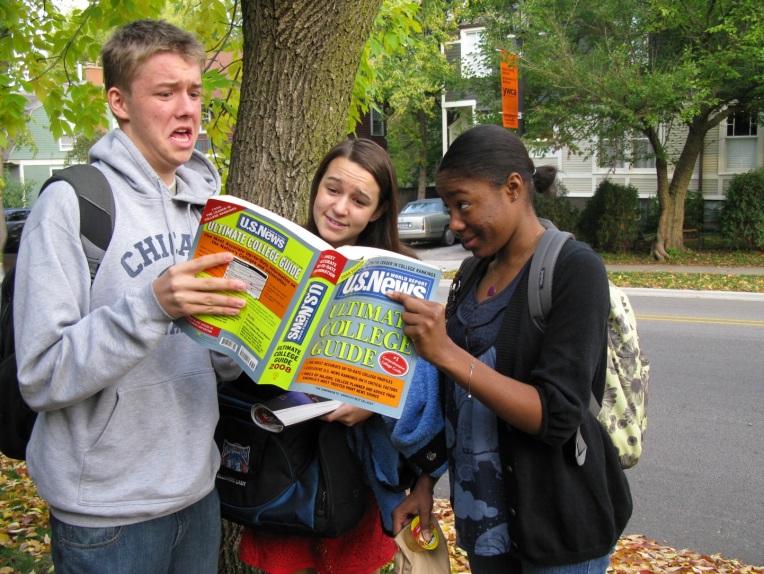 U. S. News graduate school rankings
law school rankings

 annual graduate school 			    rankings issue

1994 graduate rankings guidebook
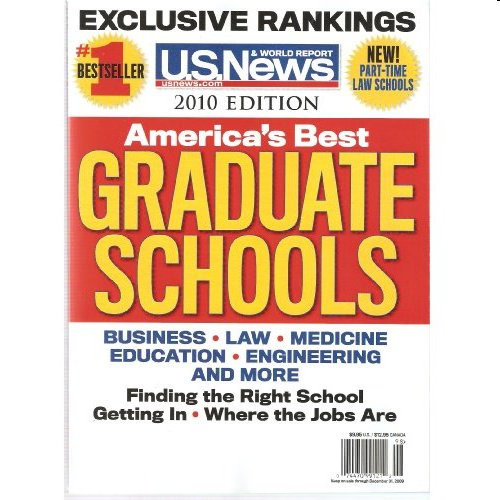 Robert Morse“Mr. Rankings”